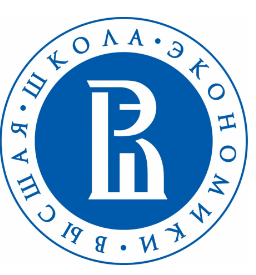 Методика измерения позитивного организационного поведения
Дайнеко В. В., аспирант, Аспирантская школа по психологии, Национальный исследовательский университет «Высшая школа экономики»
Штроо В. А., кандидат психологических наук, профессор департамента психологии, Национальный исследовательский университет «Высшая школа экономики» (научный руководитель)
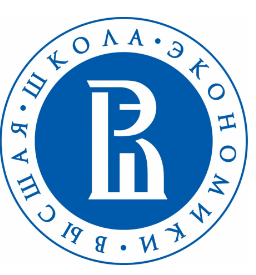 «Позитивное организационное поведение» Ф. Лютанса
основоположником концепции «позитивное организационное поведение» считается Ф. Лютанс; 

впервые данный подход был описан в статье под названием «Позитивное организационное поведение: развитие психологической устойчивости» (Luthans, 2002);

подход Ф. Лютанса исходит из позитивной психологии, которая основана на изучении сильных сторон и психологических возможностей людей.
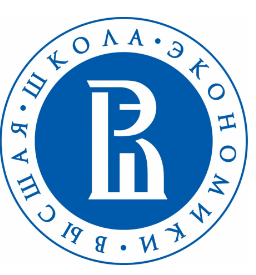 Структура «позитивного организационного поведения»
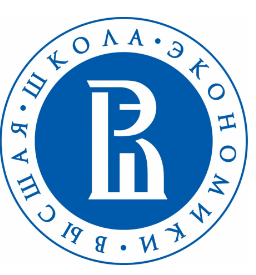 Теоретический анализ
В ходе создания опросника мы стремились, с одной стороны, удерживаться в рамках концепции Ф. Лютанса, а, с другой стороны, подбирая содержательное наполнение каждой из субшкал, сохранять связь с уже имеющимися инструментами измерения соответствующих суб-конструктов. 

Для каждой субшкалы мы старались выделить ключевые аспекты его проявления в поведении сотрудника, объективно включенного в конкретную организацию.
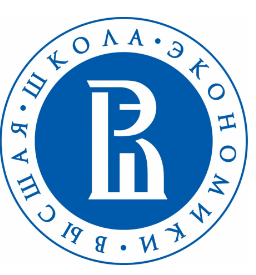 Теоретический анализ
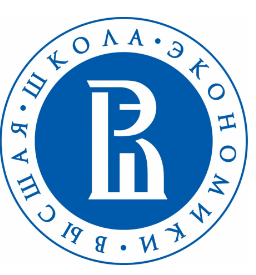 Конструирование опросника
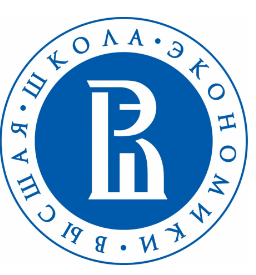 Психометрическая проверка опросника
Выборка
136 респондентов, работающих на момент проведения исследования, в возрасте от 22 до 60 лет (M = 31,26; SD = 11,78), среди которых 47% мужчин и 53 % женщин. 

Процедура исследования 
Оценивались психометрические показатели опросника ПОП: надежность и согласованность пунктов опросника, эксплораторный факторный анализ, конструктная валидность с использованием шкалы удовлетворённости жизнью Э. Динера в адаптации Д. Леонтьева и Е. Осина (Diener et al., 1985; Осин, Леонтьев, 2008) и шкалы теста диспозиционного оптимизма (Гордеева, Сычев, Осин, 2010).
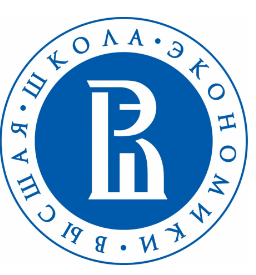 Анализ описательных статистик (нормальность)
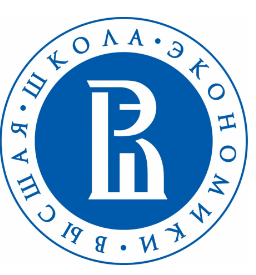 Эксплораторный факторный анализ
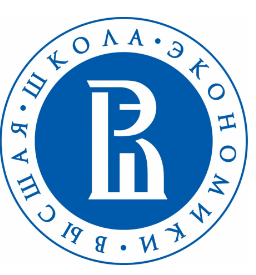 Эксплораторный факторный анализ
По итогам факторного анализа нами было приняты следующие решения: 
включить в субшкалу «Самоэффективность» пункт 25, а пункт 19 исключить из опросника. 
исключить из субшкалы «Оптимизм» пункты 11 и 25, а включить в нее пункт 14. 
включить в субшкалу «Субъективное благополучие» пункт 11. 
исключить из субшкалы «Эмоциональный интеллект» пункт 14. Таким образом, в целом переработанная версия опросника стала состоять из 30 пунктов за счет исключения из нее пунктов 19 и 21.
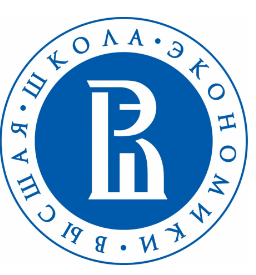 Проверка надежности опросника и согласованности пунктов
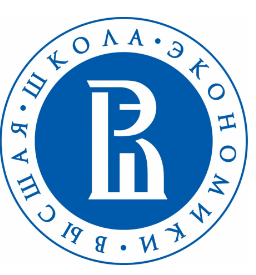 Оценка конструктной валидности
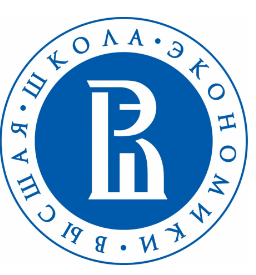 Обсуждение результатов
Анализ описательных статистик выявил, что показатели стандартного отклонения, дисперсии, асимметрии и эксцесса свидетельствуют о нормальном распределении данных. 
После проведенного эксплораторного факторного анализа была выявлена 5-факторная структура опросника, что соответствует теоретической модели Ф. Лютанса. 
По результатам факторного анализа были исключены 2 пункта из первоначального варианта опросника. 
В результате оценки конструктной валидности были выявлены значимые взаимосвязи между отдельными субшкалами опросника «Позитивное организационное поведение» и шкалами удовлетворённость жизнью, а также шкалой теста диспозиционного оптимизма.
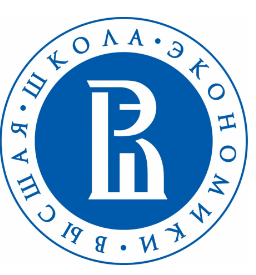 Заключение
По итогам расчета ключевых психометрических показателей авторского опросника «Позитивное организационное поведение» на первом этапе можно сделать вывод о надежности и валидности данного измерительного инструмента. 

Дальнейшая проверка валидности финальной версии опросника подразумевает второго этапа, в ходе которого могут быть поставлены и решены новые содержательные исследовательские задачи.
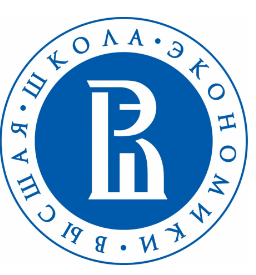 Список литературы
Luthans, F. (2002). Positive organizational behavior: Developing and managing psychological strengths. Academy of Management Perspectives, 16(1), 57–72.
Гордеева Т.О., Сычев О.А., Осин Е.Н. Разработка русскоязычной версии теста диспозиционного оптимизма (LOT) // Психологическая диагностика. 2010. №2. С. 36-64.
Lyubomirsky S., Lepper H.S. A measure of subjective happiness: Preliminary reliability and construct validation // Social indicators research. 1999. № 46(2). P. 137-155.
Sherer M., Maddux J.E., Mercadante B., Prentice-Dunn S., Jacobs B., Rogers R.W. The self-efficacy scale: construction and validation // Psychological Reports. 1982. № 51. Р. 663-671.
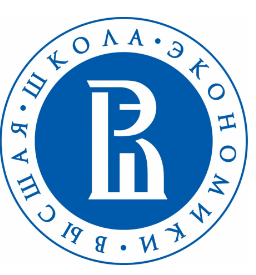 Спасибо за внимание